２．婚姻期間が20年以上の夫婦間
　　における居住用不動産の贈与
　　に等に関する優遇措置
　（民1028条：2019.7.1施行）
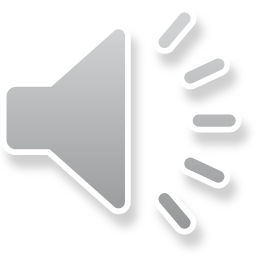 セミナー資料　栂村行政書士事務所　　相談は無料ですのでお気軽に：0898-35-1022　Mail:：m.tsugamura＠tsugaoffice.jp
１．婚姻期間が20年以上の夫婦間における居住用不動産の
　贈与に等に関する優遇措置（民1028条：2019.7.1施行）

　婚姻期間が２０年以上である夫婦間で居住不動産（居住用建物又はその敷地）の遺贈又は贈与がされた場合については、原則として、遺産分割における配偶者の取り分が増えることになります。

（1）本件の成立要件

　①　婚姻期間が２０年以上の夫婦による贈与等であること

　②　贈与などの対象物は居住用不動産（土地・建物）であること

　③　遺贈または贈与によること
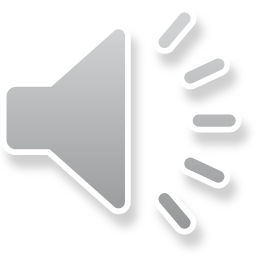 セミナー資料　栂村行政書士事務所　　相談は無料ですのでお気軽に：0898-35-1022　Mail:：m.tsugamura＠tsugaoffice.jp
（2）効果　居住用不動産の贈与額は遺産分割の対象とならない。

（3）贈与税に関する非課税扱い

　　①　暦年贈与であれば年間110万円まで非課税

　　②　贈与税の配偶者控除（おしどり贈与）で2,000万円まで
　　　　非課税　⇒　申請が必要
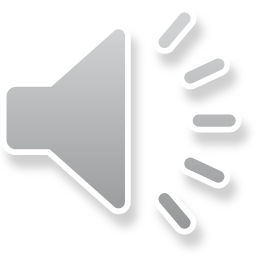 セミナー資料　栂村行政書士事務所　　相談は無料ですのでお気軽に：0898-35-1022　Mail:：m.tsugamura＠tsugaoffice.jp
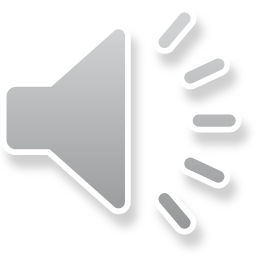 （３）改正前と改正後の事例での比較
　　
　①　改正前（旧規定）
　　　贈与等を行っとしても、原則として遺産の先渡しを受けた者と
　　して取り扱われるため、遺産分割の遺産額に含まれることとなる。
【事例】
法定相続分＝妻１／２、子１／２
遺産総額＝6000万円＋2000万円（贈与額）
妻の相続額＝8,000万円×1/2－2000万円
子の相続額＝8,000万円×1/2×1/2
生前贈与額含む
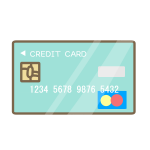 被相続人
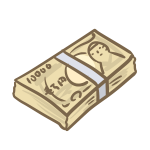 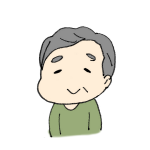 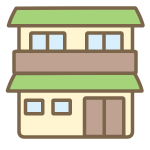 長男
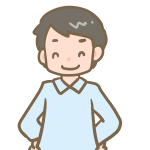 遺産総額
8,000万円
6000万円
2000万円
相続額2000万円
相続
長女
生前贈与
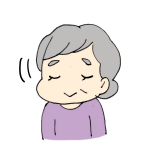 相続
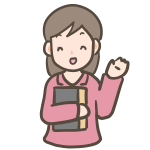 相続額2000万円
妻
相続額：2000万円＋生前贈与額（2000万円）
セミナー資料　栂村行政書士事務所　　相談は無料ですのでお気軽に：0898-35-1022　Mail:：m.tsugamura＠tsugaoffice.jp
②　改正後（新規定）
　　相続人の意思の推定規定（一定の条件のもとに遺贈額を遺産分割
　に含めいない）により、配偶者の相続分は増えることとなります。
【事例】
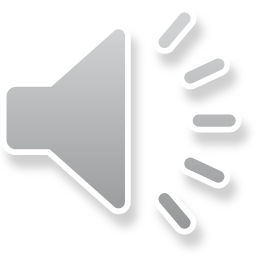 法定相続分＝妻１／２、子１／２
遺産総額＝6,000万円
妻の相続額＝6,000万円×1/2
子の相続額＝6,000万円×1/2×1/2
生前贈与額は含まない
被相続人
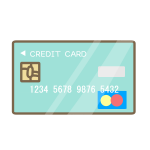 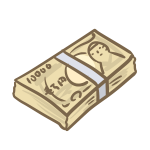 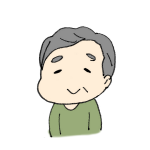 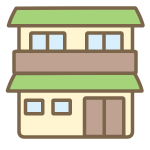 長男
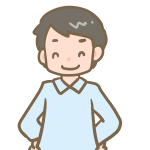 遺産総額
6,000万円
2000万円
6000万円
相続額1,500万円
相続
長女
生前贈与
相続
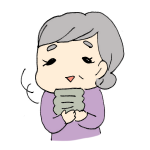 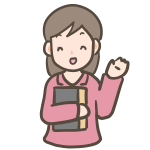 相続額1,500万円
妻
相続額：3000万円＋生前贈与額（2000万円）
セミナー資料　栂村行政書士事務所　　相談は無料ですのでお気軽に：0898-35-1022　Mail:：m.tsugamura＠tsugaoffice.jp